საქართველოს სახელმწიფო საზღვრის კვეთის სტატისტიკა
 (ნოემბერი, 2019 წელი)
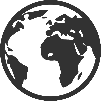 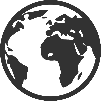 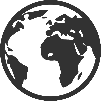 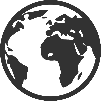 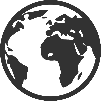 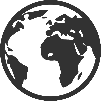 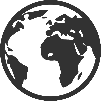 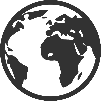 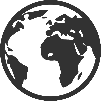 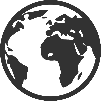 Border
Border
Border
Border
Border
Border
Border
Border
Border
Border
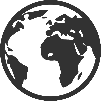 Border
© 2022,  შსს საინფორმაციო-ანალიტიკური დეპარტამენტი - საინფორმაციო  ცენტრი
საქართველოს სახელმწიფო საზღვარი
სახელმწიფო საზღვრის სიგრძე მეზობელ სახელმწიფოებთან
სასაზღვრო–გამტარი პუნქტები
ruseTis federacia – 894 km.
ყაზბეგი
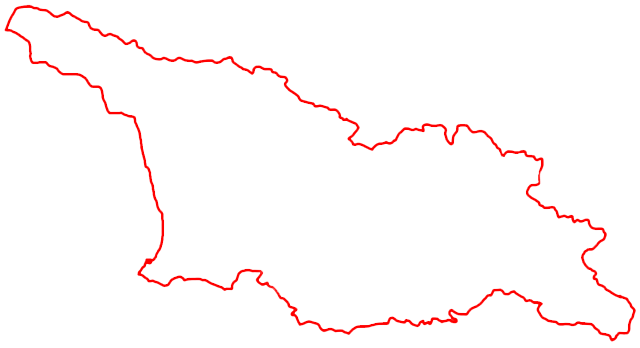 TurqeTi – 275 km.
სარფი
ვალე
კარწახი
Aazerbaijani	 – 446 km.
ცოდნა
სამთაწყარო
ვახტანგისი
წითელი ხიდი
somxeTi – 224 km.
სადახლო
ახკერპი
გუგუთი
ნინოწმინდა
საზღვაო საზღვარი
სანაპირო ზოლი - 309 კმ
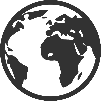 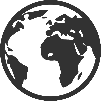 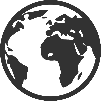 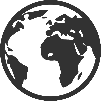 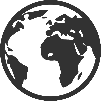 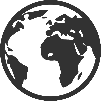 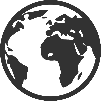 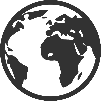 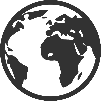 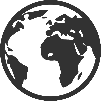 Border
Border
Border
Border
Border
Border
Border
Border
Border
Border
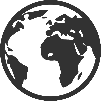 Border
პორტები
აეროპორტები
რკინიგზა
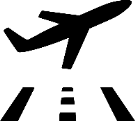 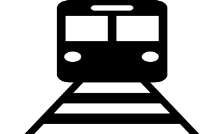 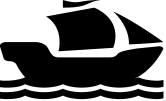 0
0
0
თბილისის აეროპორტი
ბათუმის აეროპორტი
ქუთაისის აეროპორტი
სადახლოს რკინიგზა
გარდაბნის რკინიგზა
კარწახის რკინიგზა
ბათუმის პორტი
  ფოთის პორტი
  ყულევის პორტი
საქართველოს სახელმწიფო საზღვრის კვეთის სტატისტიკასასაზღვრო - გამტარი პუნქტების მიხედვით  
(ნოემბერი, 2019 წელი)
სულ – სახელმწიფო საზღვრის კვეთა განხორციელდა  1 922 493 – ჯერ (შემოსვლა + გასვლა)
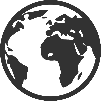 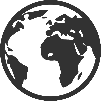 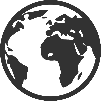 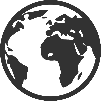 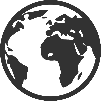 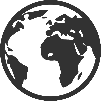 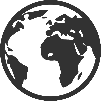 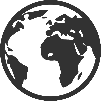 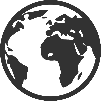 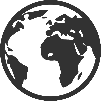 Border
Border
Border
Border
Border
Border
Border
Border
Border
Border
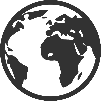 Border
საქართველოს სახელმწიფო საზღვარზე გადაადგილებული  უცხო ქვეყნის მოქალაქეები
(ნოემბერი, 2019 წელი)
13,6%
24,8%
6,7%
13,2%
შემოსვლების საერთო რაოდენობა - 632 221
24 საათი და მეტი - 250 035
ტრანზიტი - 156 582
სხვა - 225 604
ტრანზიტი 
(24 საათზე ნაკლებ დროში სხვადასხვა ქვეყანასთან საზღვრის კვეთა)
ვიზიტორი
(24 საათი და მეტი)
შემოსვლების საერთო რაოდენობა
სხვა
(24 საათამდე)
- 7,2%
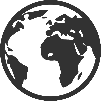 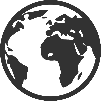 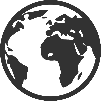 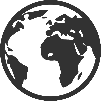 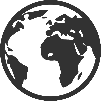 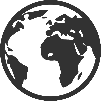 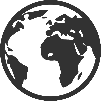 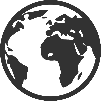 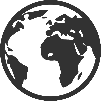 Border
Border
Border
Border
Border
Border
Border
Border
Border
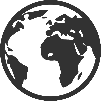 Border
ქვეყნების პირველი ექვსეული და ევროკავშირი კვეთების რაოდენობის მიხედვით (შემოსვლა)
 (ნოემბერი, 2019 წელი)
19%
9%
-7%
25%
35%
14%
30%
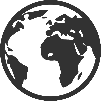 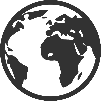 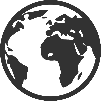 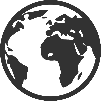 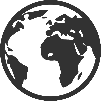 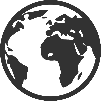 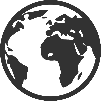 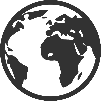 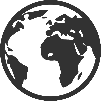 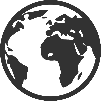 Border
Border
Border
Border
Border
Border
Border
Border
Border
Border
ქვეყნების ოცეული (პირველი ექვსეულის შემდეგ) კვეთების რაოდენობის მიხედვით (შემოსვლა)
(ნოემბერი, 2019 წელი)
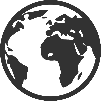 Border
საქართველოს სახელმწიფო საზღვარზე გადაადგილებულ უცხო ქვეყნის მოქალაქეთა 
საზღვრის კვეთის სტატისტიკური მონაცემები სქესის და ასაკის მიხედვით
(ნოემბერი, 2019 წელი)
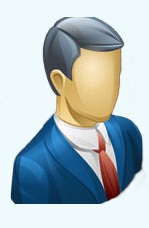 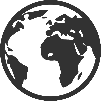 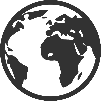 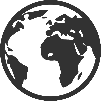 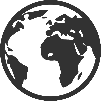 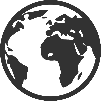 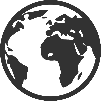 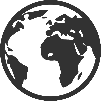 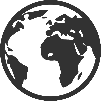 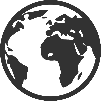 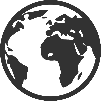 Border
Border
Border
Border
Border
Border
Border
Border
Border
Border
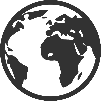 Border
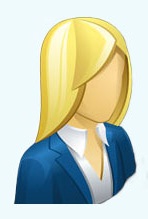 საქართველოს მოქალაქეთა საზღვრის კვეთა
 (ნოემბერი, 2019 წელი)
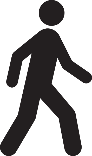 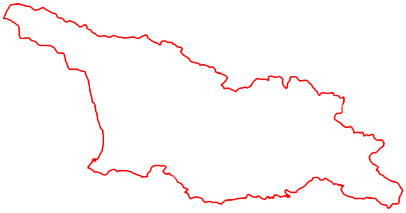 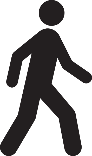 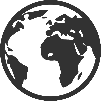 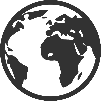 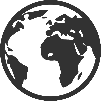 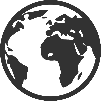 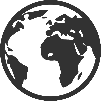 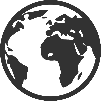 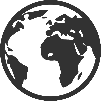 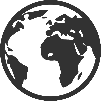 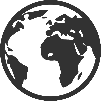 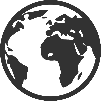 Border
Border
Border
Border
Border
Border
Border
Border
Border
Border
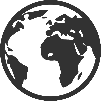 Border
საქართველოს სახელმწიფო საზღვარზე გადაადგილებულ საქართველოს მოქალაქეთა 
საზღვრის კვეთის სტატისტიკური მონაცემები სქესის და ასაკის მიხედვით
(ნოემბერი, 2019 წელი)
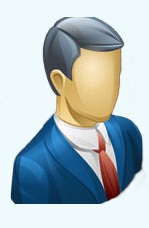 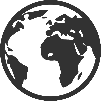 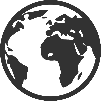 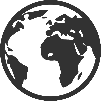 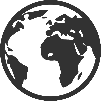 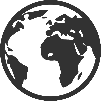 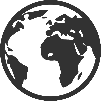 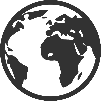 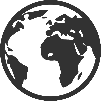 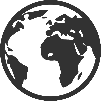 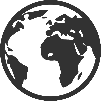 Border
Border
Border
Border
Border
Border
Border
Border
Border
Border
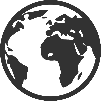 Border
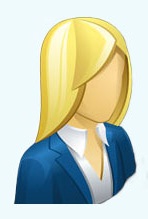 საავტომობილო ტრანსპორტის მოძრაობის დინამიკა 
სასაზღვრო-გამტარი პუნქტების მიხედვით  
(ნოემბერი, 2019 წელი)
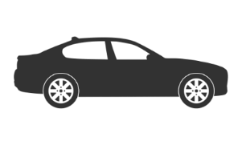 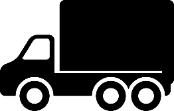 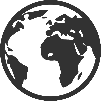 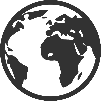 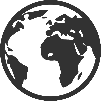 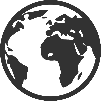 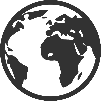 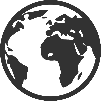 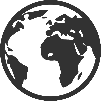 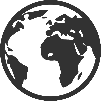 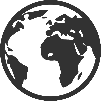 Border
Border
Border
Border
Border
Border
Border
Border
Border
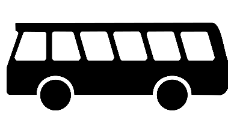 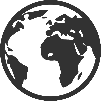 Border
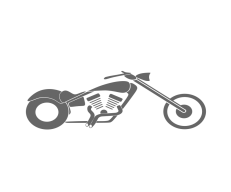 საავტომობილო ტრანსპორტის მოძრაობის დინამიკა 
სასაზღვრო-გამტარი პუნქტების მიხედვით  
(ნოემბერი, 2019 წელი)
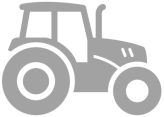 თურქეთისკენ/ თურქეთიდან -    61 061-ჯერ
რუსეთისკენ/
რუსეთიდან – 
78 263-ჯერ
საავტომობილო ტრანსპორტის მოძრაობის დინამიკა მოსაზღვრე ქვეყნების მიხედვით 
კვეთების
რაოდენობა ორივე მიმართულებით:  
419 188
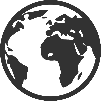 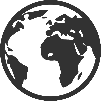 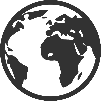 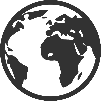 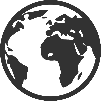 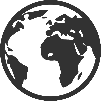 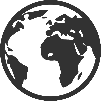 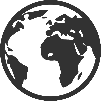 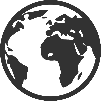 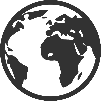 Border
Border
Border
Border
Border
Border
Border
Border
Border
Border
აზერბაიჯანისკენ
/აზერბაიჯანიდან – 104 793-ჯერ
სომხეთისკენ/
სომხეთიდან - 
173 177-ჯერ
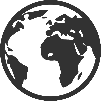 Border
საავტომობილო ტრანსპორტის მისაბმელების მოძრაობის დინამიკა 
სასაზღვრო-გამტარი პუნქტების მიხედვით  
(ნოემბერი, 2019 წელი)
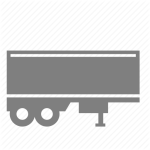 საავტომობილო ტრანსპორტის ტრანზიტული მოძრაობის დინამიკა 
(ნოემბერი, 2019 წელი)
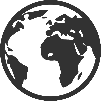 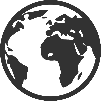 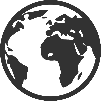 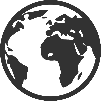 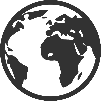 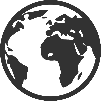 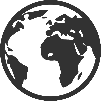 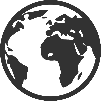 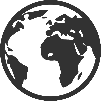 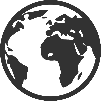 Border
Border
Border
Border
Border
Border
Border
Border
Border
Border
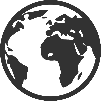 Border
სარკინიგზო ტრანსპორტის მოძრაობის დინამიკა 
(ნოემბერი, 2019 წელი)
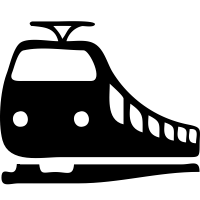 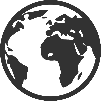 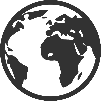 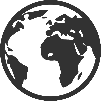 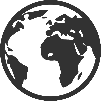 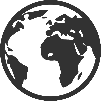 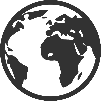 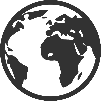 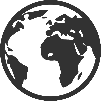 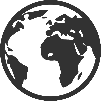 Border
Border
Border
Border
Border
Border
Border
Border
Border
საზღვაო რეისების დინამიკა (შემოსვლა + გასვლა) (ნოემბერი, 2019 წელი)
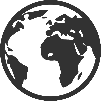 Border
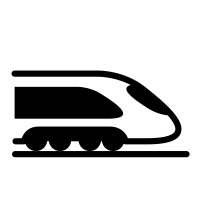 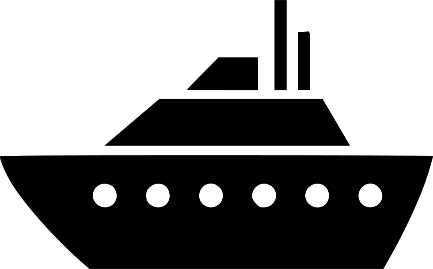 გმადლობთ 
ყურადღებისათვის!
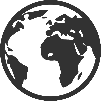 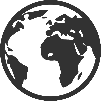 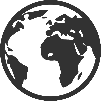 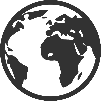 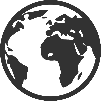 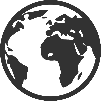 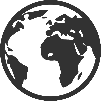 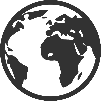 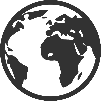 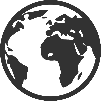 Border
Border
Border
Border
Border
Border
Border
Border
Border
Border
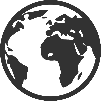 Border